Kildekritik
En introduktion af Otto
http://www.hf-kurset.dk/otto/historie/historisk-metode.asp
Fortiden – kilderne og nutiden
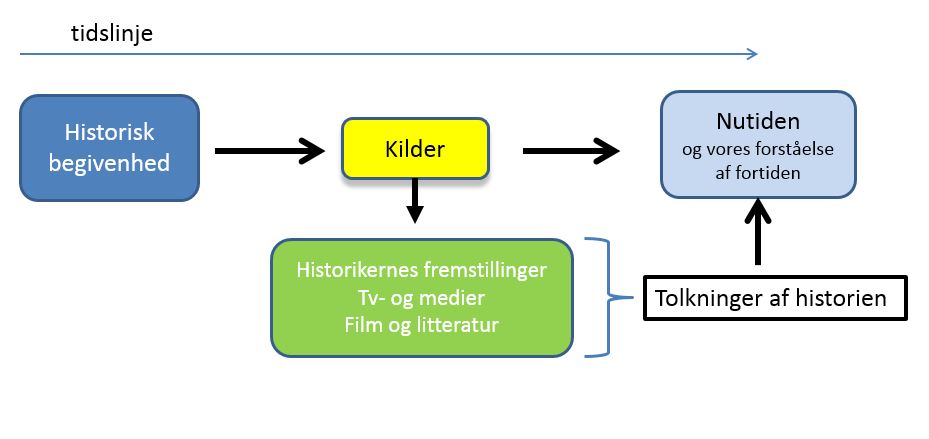 http://www.hf-kurset.dk/otto/historie/historisk-metode.asp
De historiske kilder – alt er levn
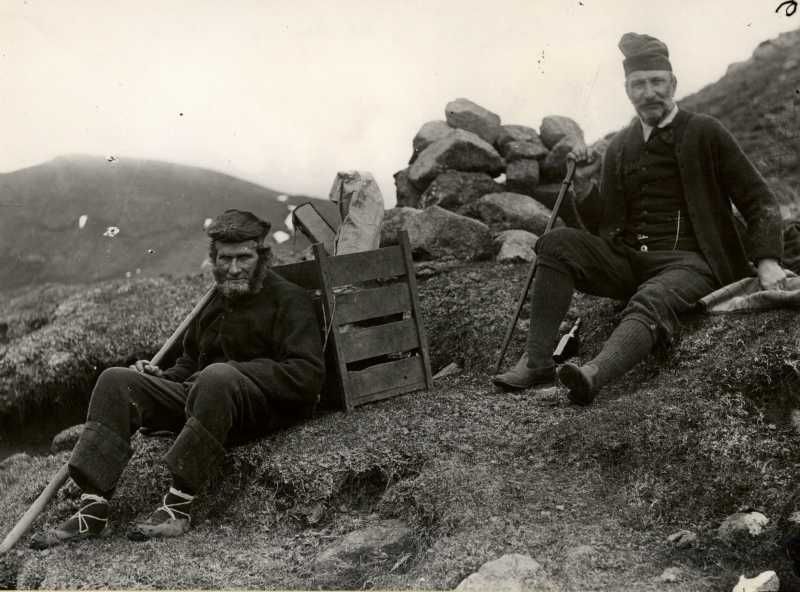 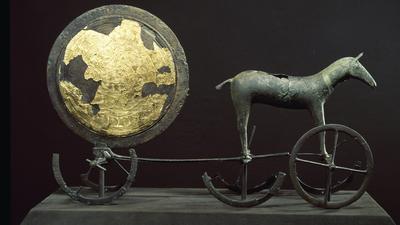 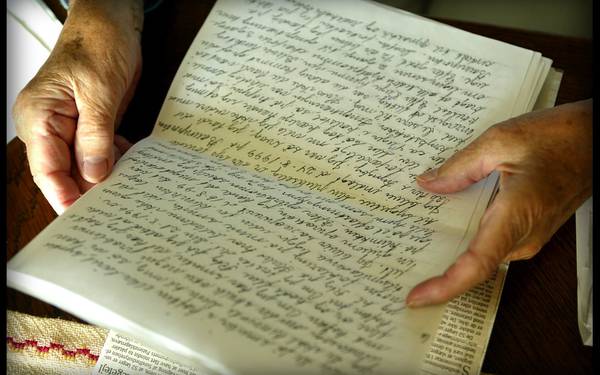 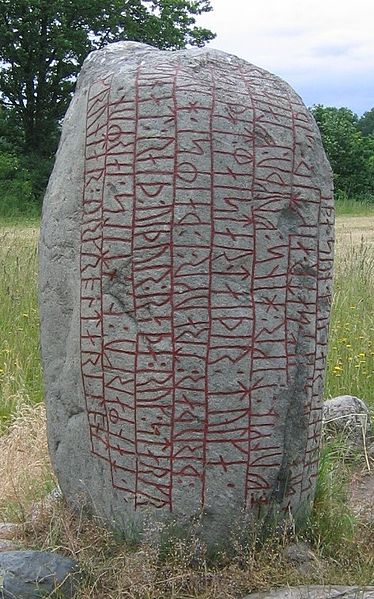 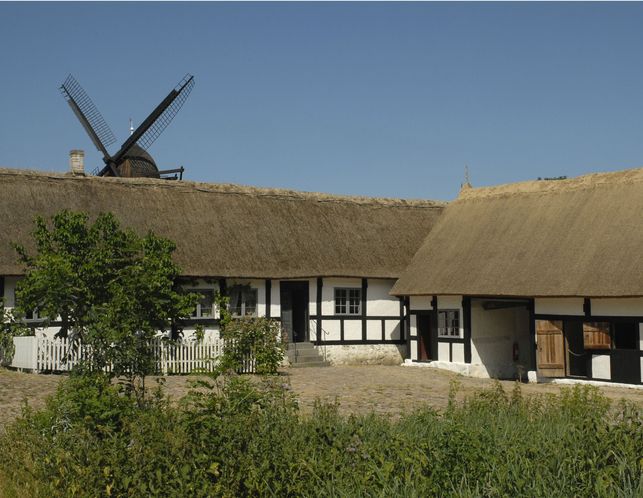 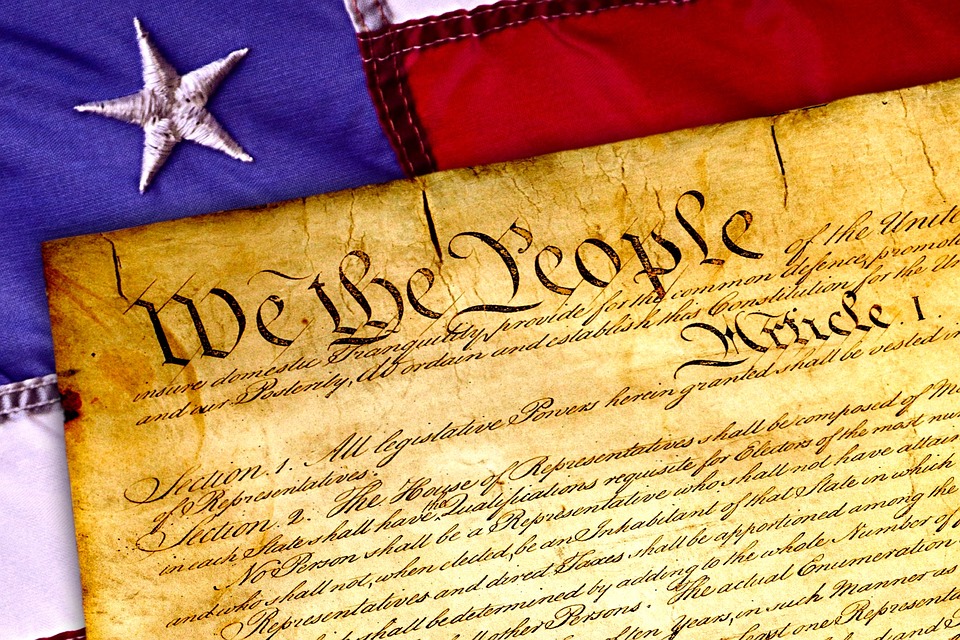 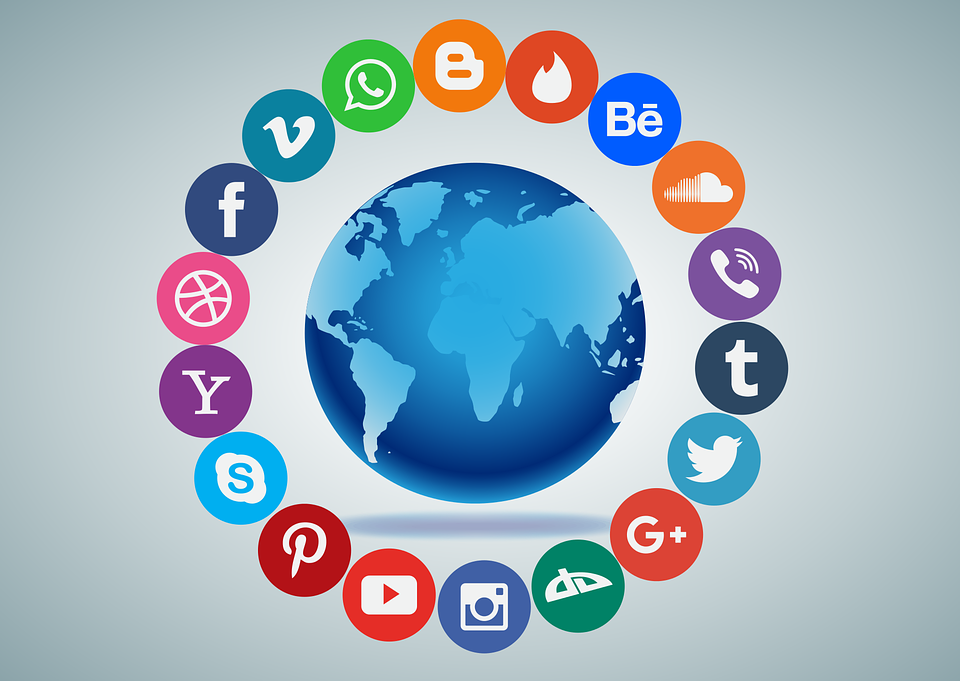 http://www.hf-kurset.dk/otto/historie/historisk-metode.asp
Stumme kilder og skriftlige kilder
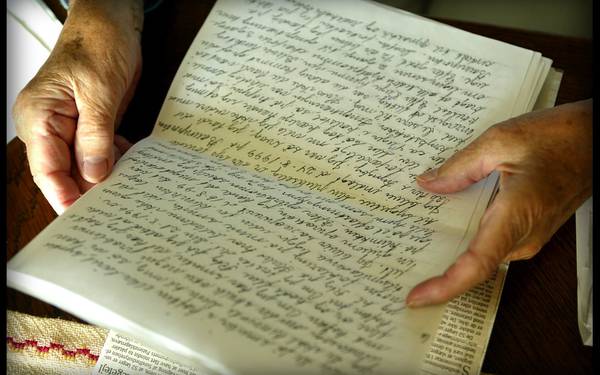 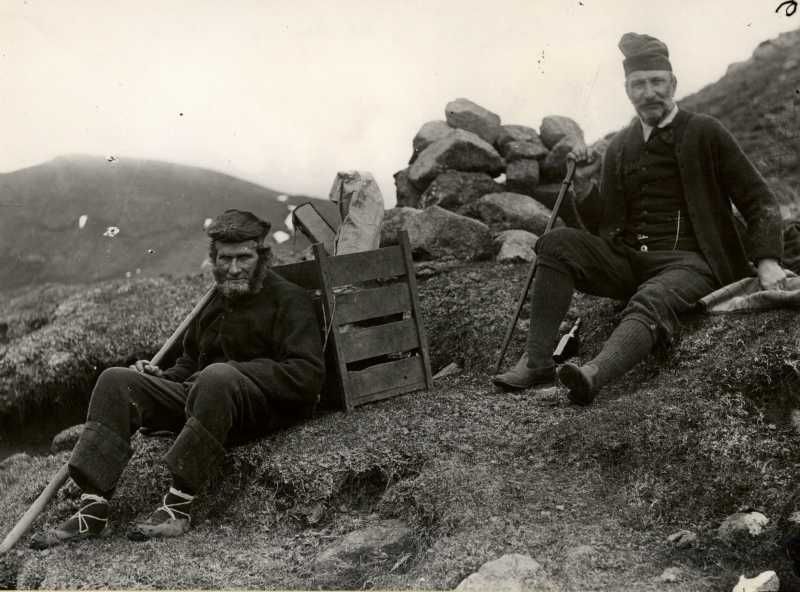 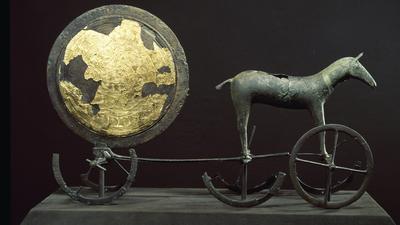 Fortiden taler direkte til os
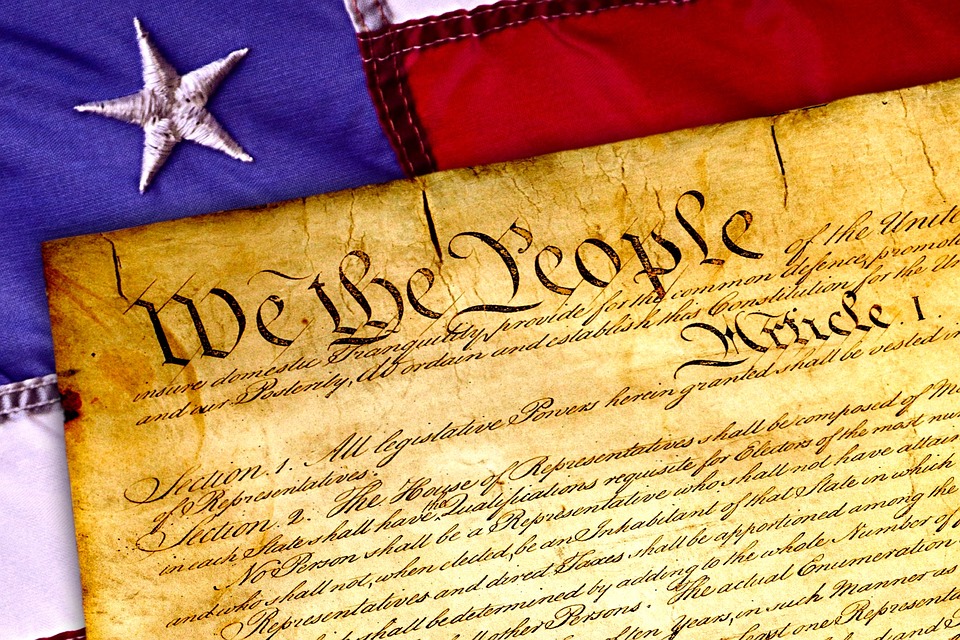 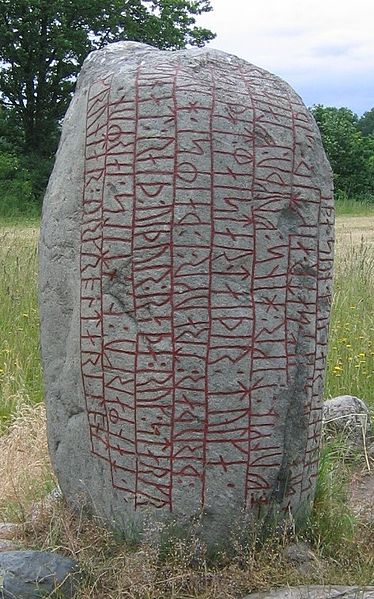 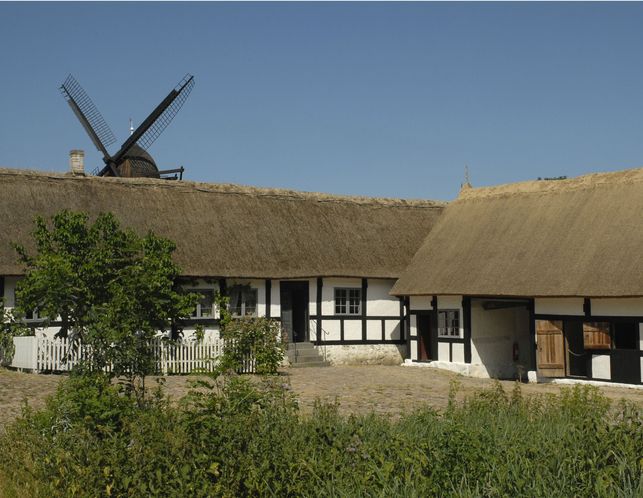 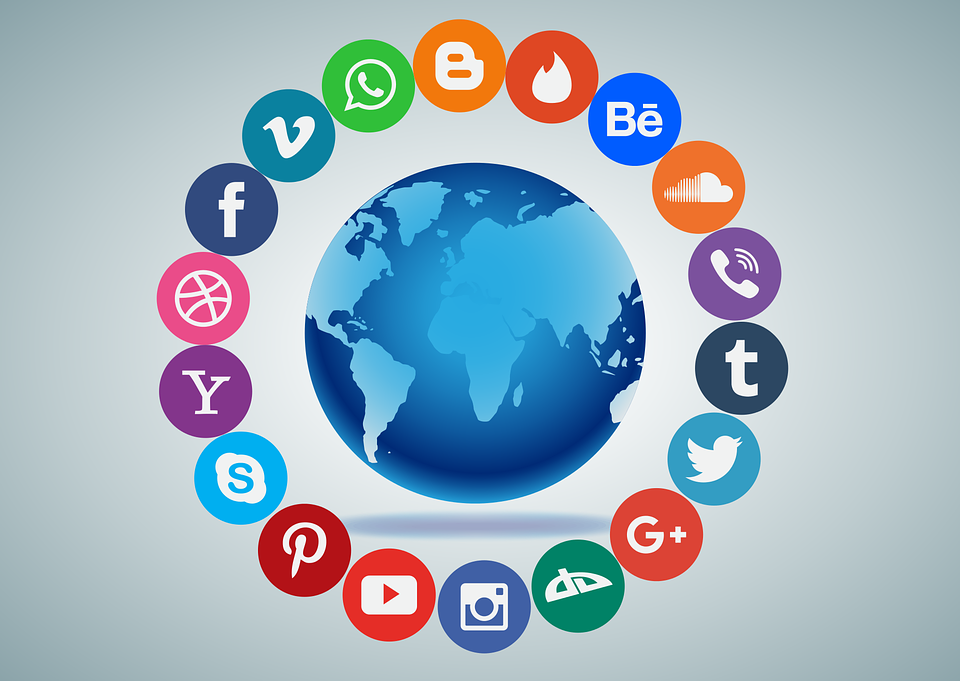 Stumme kilder
Skriftlige  kilder
http://www.hf-kurset.dk/otto/historie/historisk-metode.asp
Om at bruge en kilde som levn eller beretning
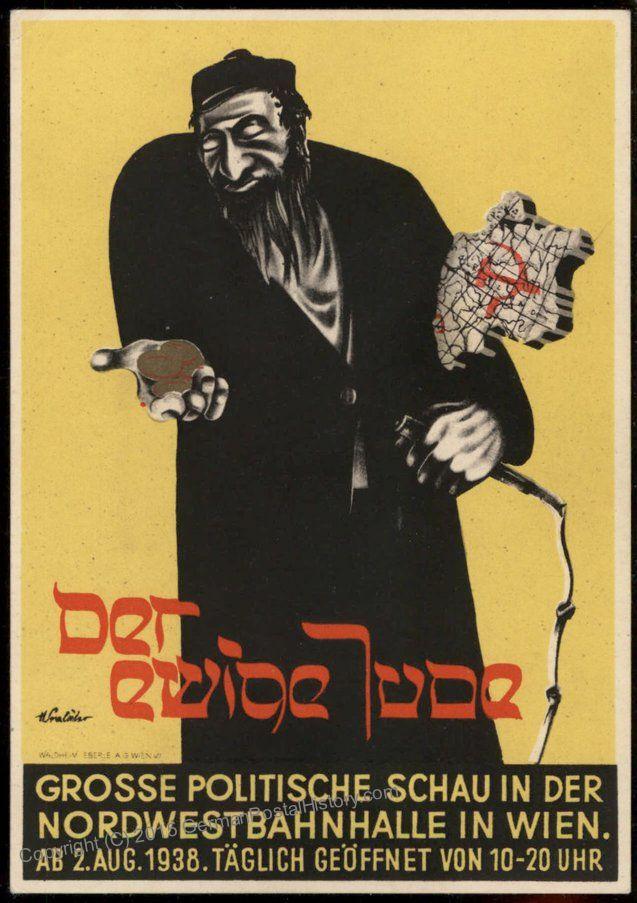 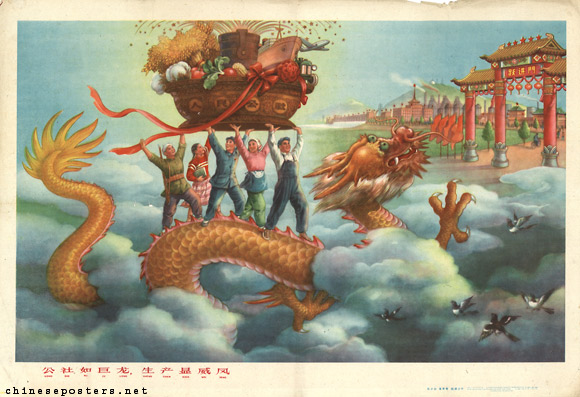 BERETNING:
LEVN:
Hvis vi bruger disse kilder som 'levn’ kan de fortælle os om de politiske virkemidler man brugte i Hitlers Tyskland og i Maos Kina. De fortæller altså hvordan man fra officiel side søgte at promovere forskellige politiske budskaber. De fortæller om hvordan man i de to lande ønskede at fremstille 'virkeligheden'
Hvis vi derimod bruger disse to billeder som 'beretninger', dvs. som et vidnesbyrd om henholdsvis jøderne i Tyskland eller landbrugs-produktionen i Kina, så er sagen en ganske anden. 
Det er her KILDEKRITIKKEN ( eller den sunde fornuft) skal tages i anvendelse.
Propagandaplakat fra Mao’s Kina
Propagandaplakat fra nazi Tyskland
http://www.hf-kurset.dk/otto/historie/historisk-metode.asp
Normative og deskriptive kilder
Normative
Deskriptive eller berettende kilder. Er tekster som prøver at beskrive en samtidig virkelighed. Kildekritikken skal her anvendes forat vurdere kildens troværdighed
For officielle dokumenter og indskrifter, politiske taler og programtekster gælder det, at de kan betegnes som 'normative’. 

Det vil sige at de udtrykker en norm 
eller forventning eller et ønske om 
hvordan et eller andet 'bør' være. 
De er altså ikke nødvendigvis en skildring af virkeligheden, men snarere et udtryk for hvordan man ønsker
at fremstille virkeligheden.
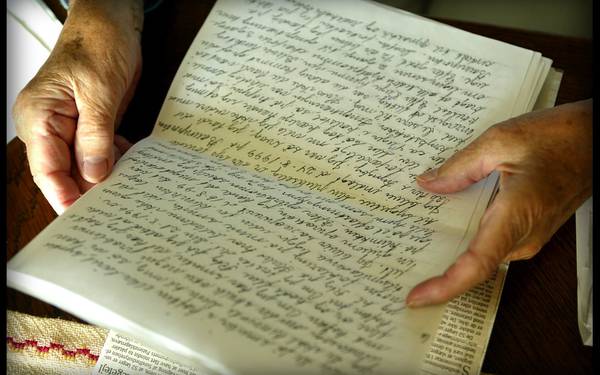 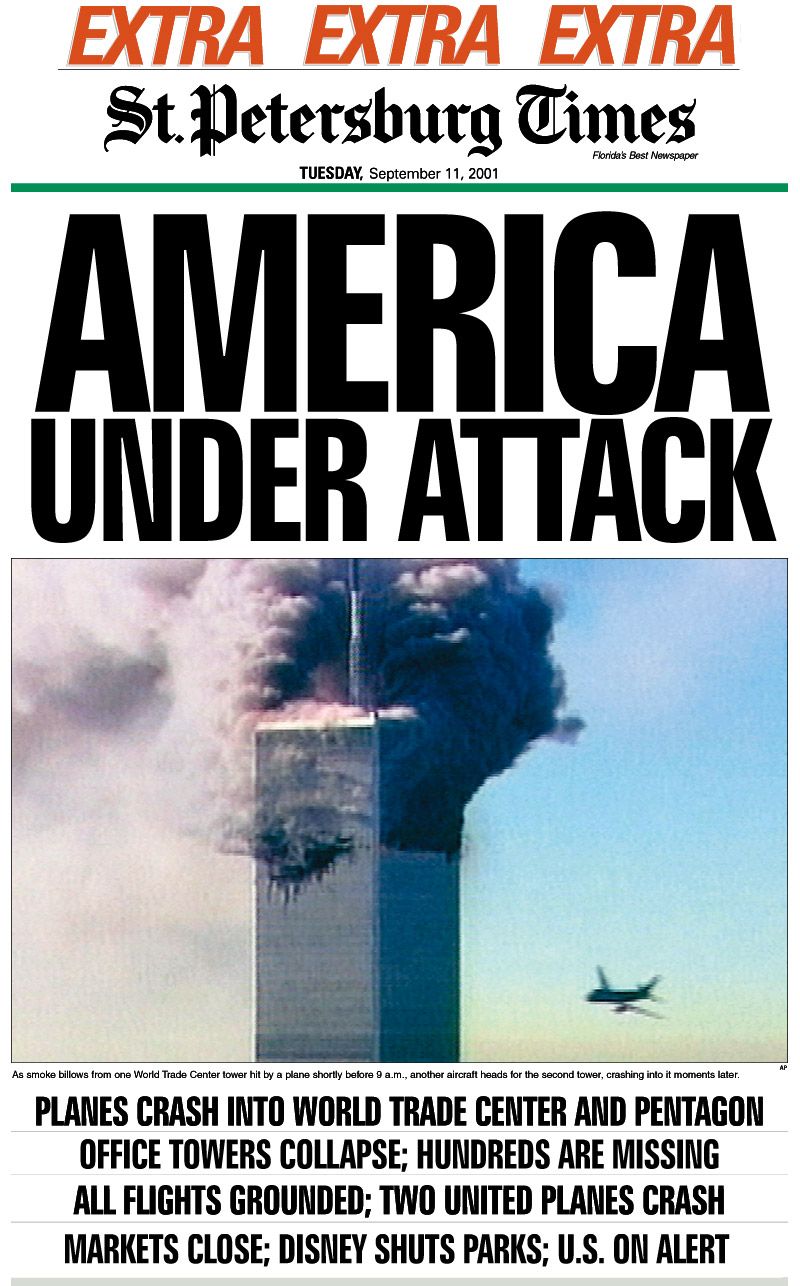 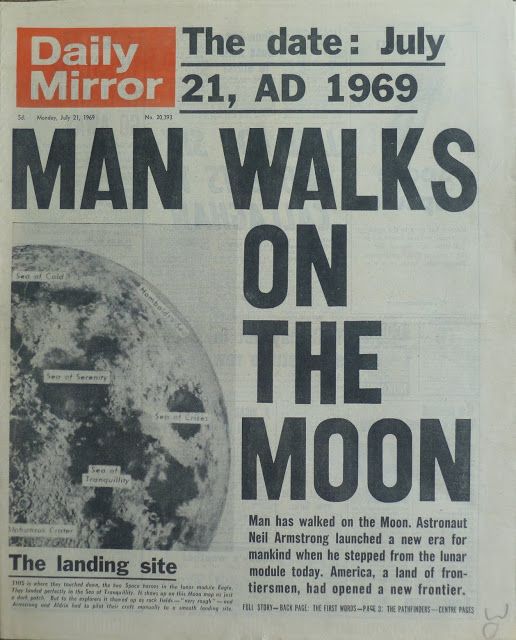 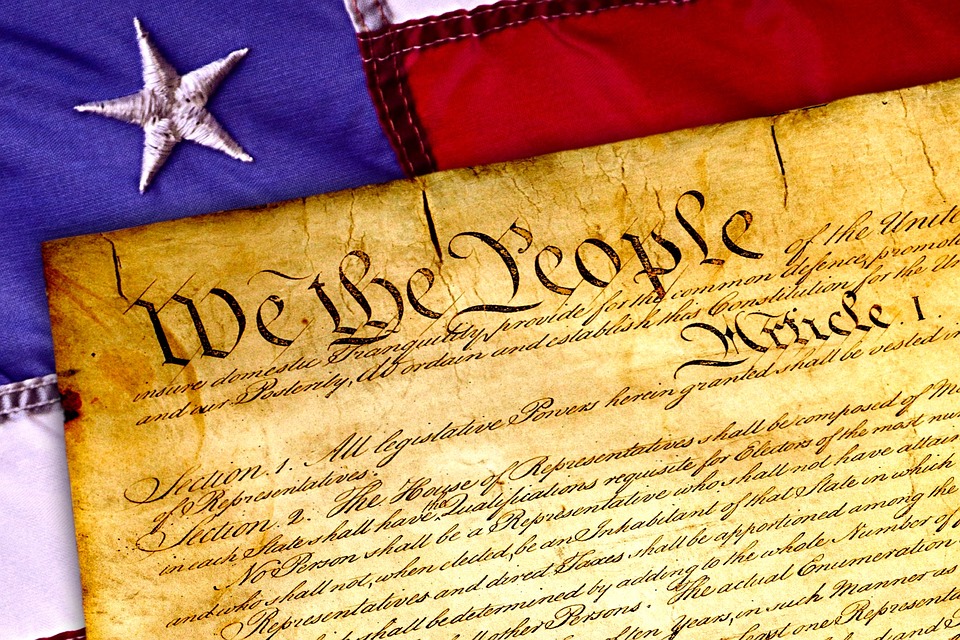 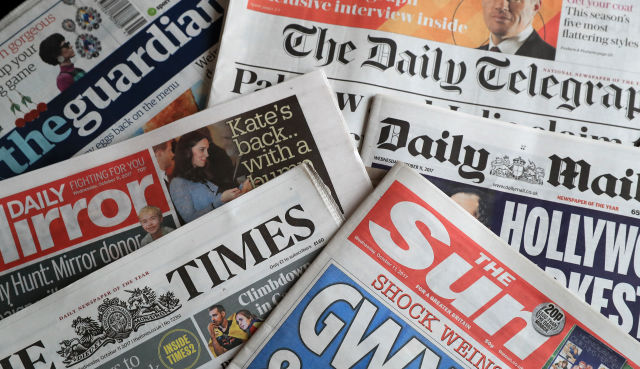 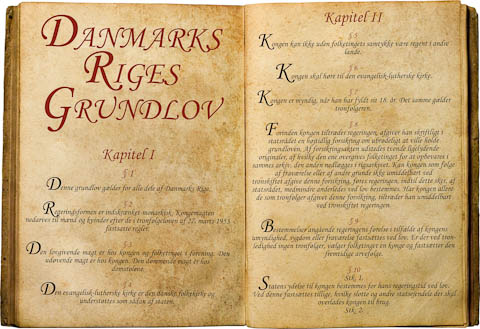 http://www.hf-kurset.dk/otto/historie/historisk-metode.asp
Første - og andenhåndsvidner
Det er derfor nødvendigt at stille en række grundlæggende spørgsmål til kilden og ikke mindst den person som har forfattet kilden, for på denne måde at forsøge at fastslå,
hvor repræsentativ eller troværdig den
pågældende kilde er. 

Man skal altså med andre ord prøve, 
at vurdere afsenderens evne, vilje og interesse i at fremstille en sag på en bestemt måde. Dette er målet for den historiske kildekritik
Dernæst er det vigtigt at fastslå
om personen der beretter, selv har overværet den begivenhed eller det forhold som beskrives. 

Hvis dette er tilfældet, siger vi, 
at personen er et førstehåndsvidne. 

Førstehåndsvidner vil altid være at foretrække frem for anden- eller tredjehåndsvidner. Det er netop dette som vi kender fra H.C. Andersens historie om "Den lille fjer der blev til fem høns"
'Alt afhænger af øjnene der ser'.
http://www.hf-kurset.dk/otto/historie/historisk-metode.asp
Primære og sekundære kilder
En primær kilde, er en kilde som ikke bygger på andre af os kendte kilder og således kan betragtes som en uafhængig kilde. 

Den primære kilde vil være 
tættere på begivenheden 
end andre sekundære kilder
En sekundær kilde er derimod en kilde som helt eller delvist bygger på eller referer til, andre eksisterende primære kilder. Der er således tale om, at kilden er afhængig af andre kilder.
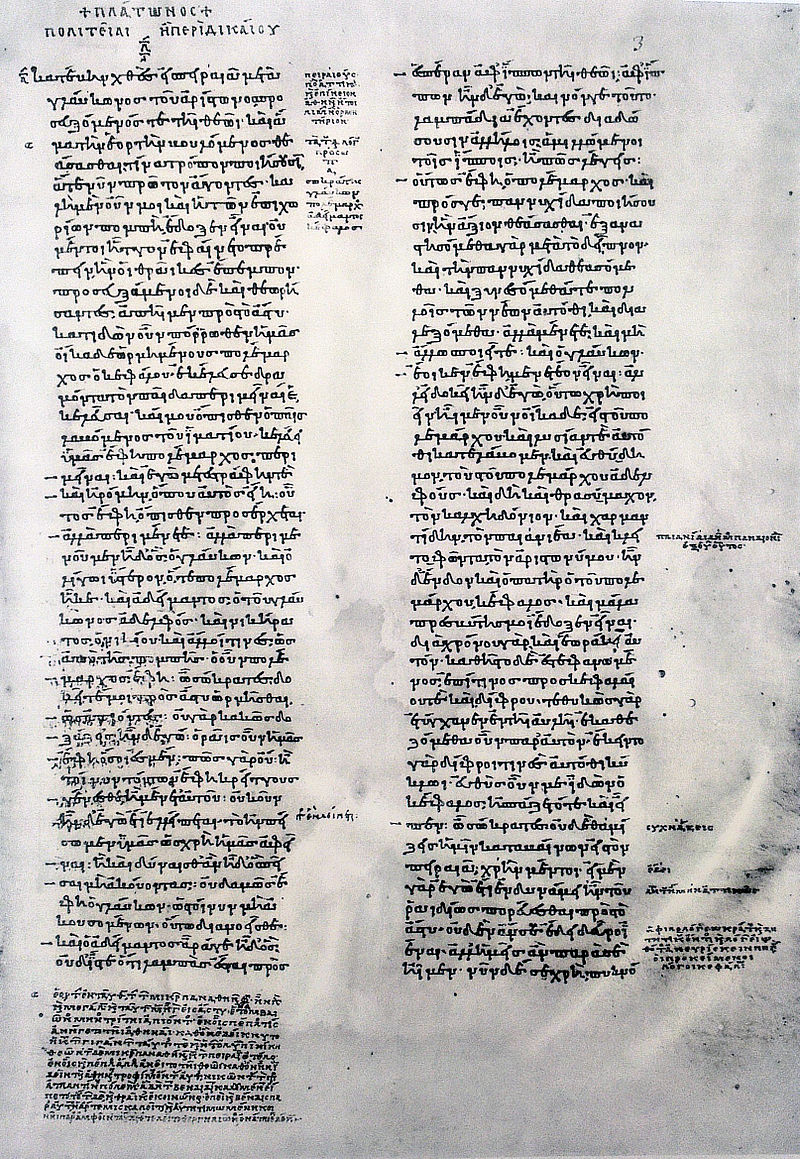 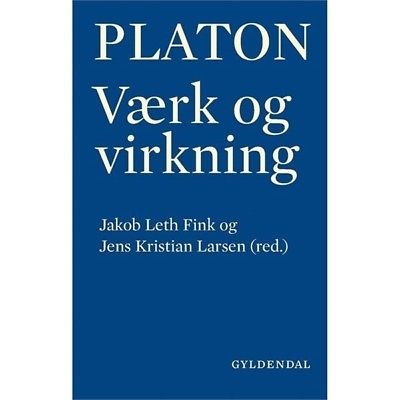 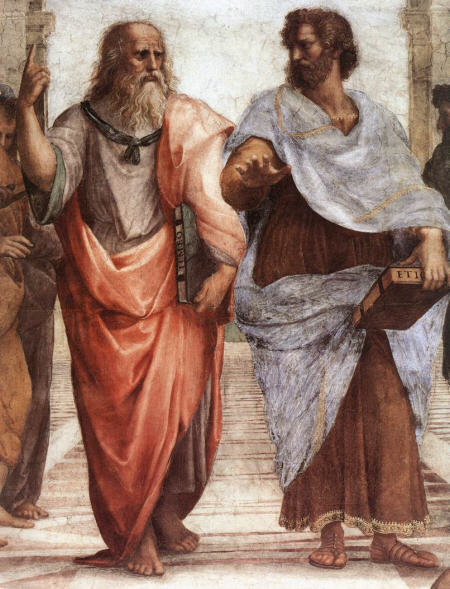 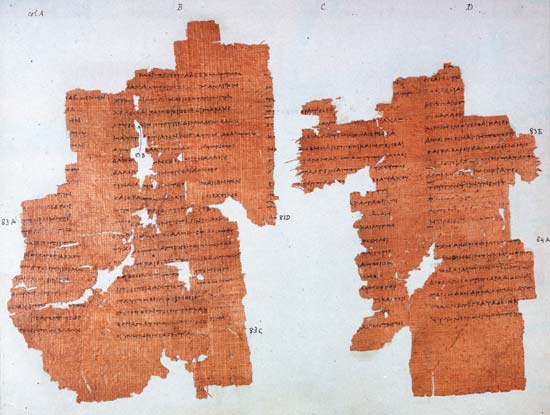 Primær kilde
Primær kilde
Primær kilde
Sekundær kilde
Bevarede fragmenter 
af original skrift
Platons originale skrifterer for længst gået tabt
Nutidig udgave
Arabisk kopi fra middelalderen
http://www.hf-kurset.dk/otto/historie/historisk-metode.asp
Nyhederne 07 sept. 2018
Kilde: https://politiken.dk/
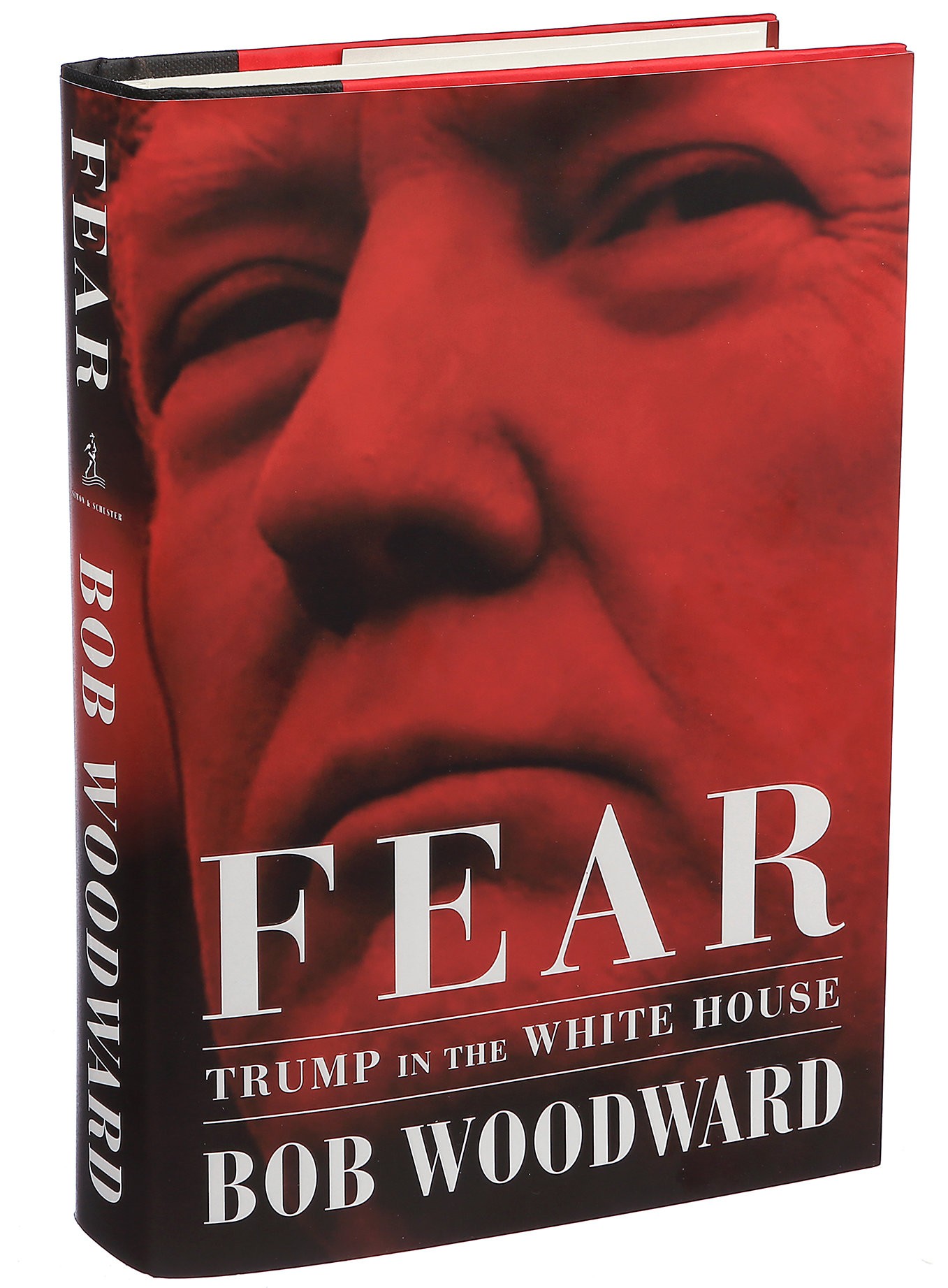 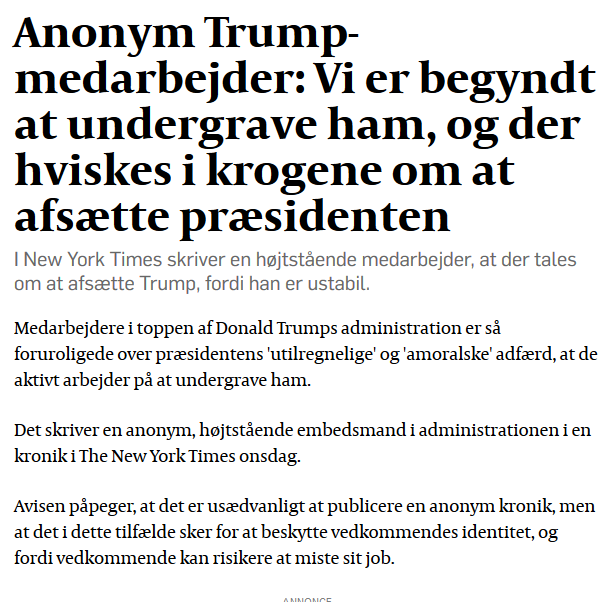 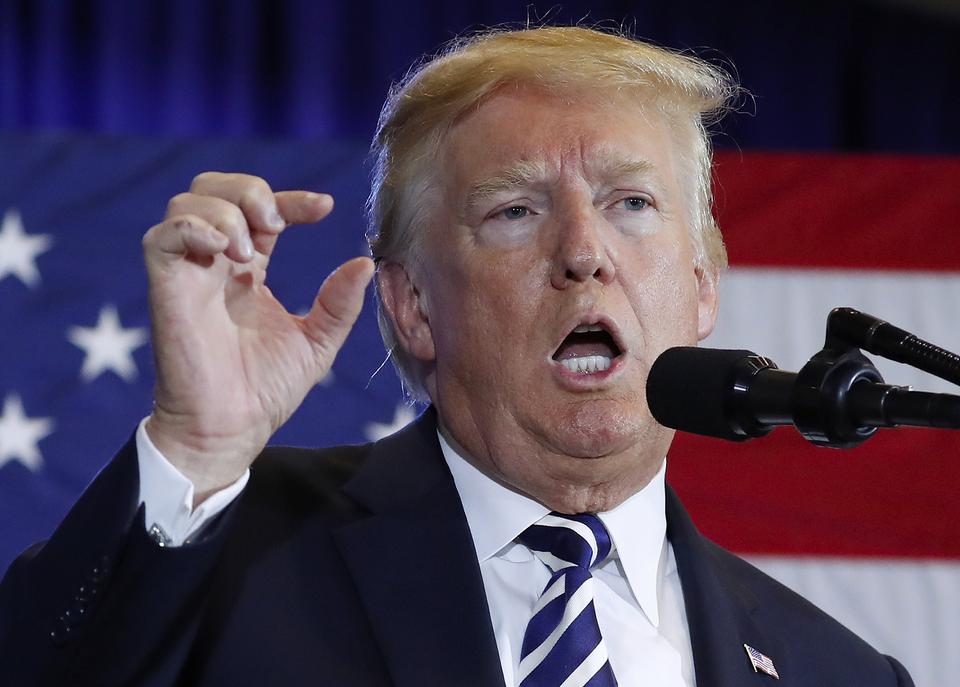 Præsident Trump svarer på kritikken
http://www.hf-kurset.dk/otto/historie/historisk-metode.asp
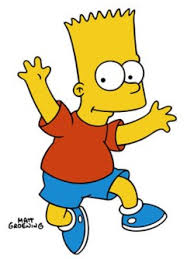 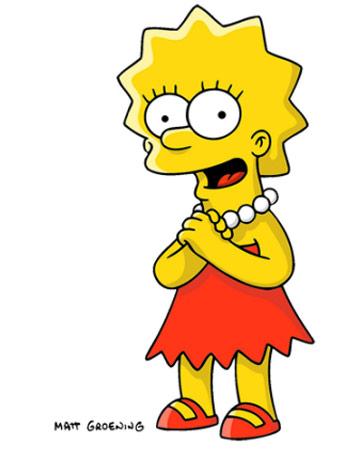 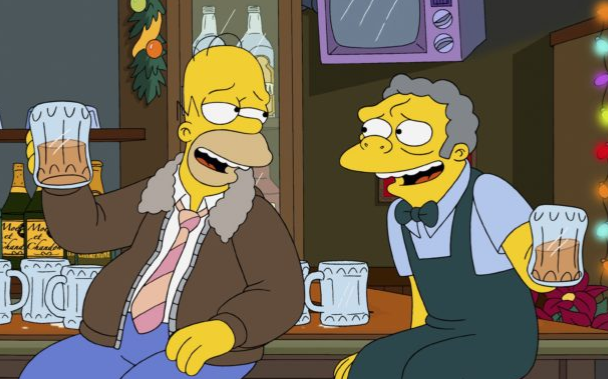 Bart fortæller historien til Liza
Bart hører om historien fra en klassekammerat som var et af vidnerne
Liza læser politirapporten
Homer hører om uheldet fra Moesom har læst avisnotitsen
tid
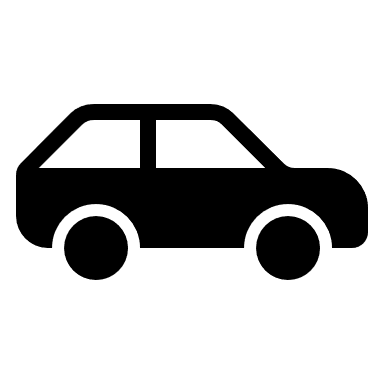 Trafikuheld
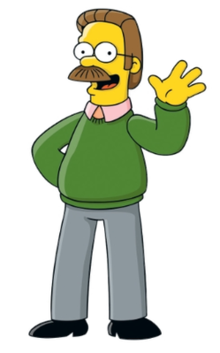 Politiet forhører trafikanter og vidner
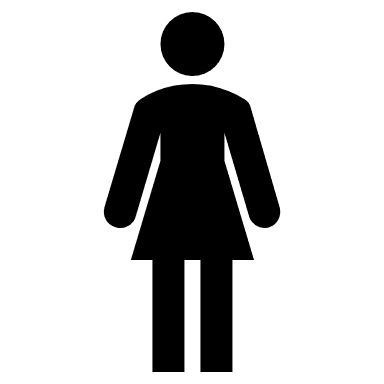 Politirapport
Avisnotits
1. trafikant
Vidne
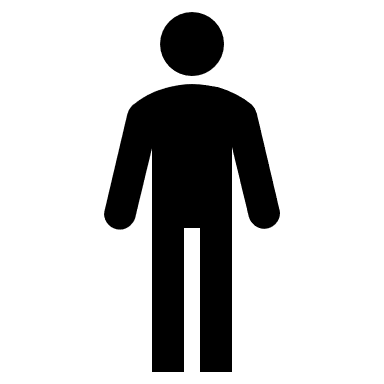 2. trafikant
Vidne
Førstehåndsvidner
Tredjehåndsvidne
Andenhåndsvidne
Primære kilder
http://www.hf-kurset.dk/otto/historie/historisk-metode.asp
Sekundære kilder
Den historiske kildekritik
Hvilke type kilde?  Er det en normativ kilde ( f.eks. lovtekst, politisk tale, officielt dokument) eller en deskriptiv kilde , som f.eks en dagbog, en artikel eller anden historisk fremstilling? 
Hvornår er kilden fremstillet / skrevet?Er kilden samtidigt med de begivenheder den beretter om eller er den skrevet på et langt senere tidspunkt. Hvilken historisk kontekst / sammenhæng indgår kilden i ? 
Afsender - Hvem har skrevet kilden?Hvilken relation har afsenderen i forhold til de begivenheder som kilden omtaler?Har forfatteren / afsenderen nogen personlig interesse i det som fremstilles - interesser som evt. kan påvirke fremstillingen?
Er der tale om en førstehåndskilde, dvs. af afsenderen selv er øjenvidne til det der berettes om, eller er det en andenhåndskilde, hvor forfatteren har sine oplysninger fra andre ? 
Modtager - hvem er kilden henvendt til?Privat / offentlig eller andre personer med særlige interesser i den omtalte sag?Generelt skal du overveje om kildens afsender og modtager kan have betydning for kildens indhold og i givet fald hvordan?  
Kildens tendens Har kilden nogle bestemte meninger, holdninger eller synspunkter i forhold til det emne som behandles?Kan kildens tendens (dvs. holdninger / synspunkter) forklares på baggrund af punkt 1-5 ? Hvordan vil du vurdere kildens troværdighed i forhold til det / de emne(r) der berettes om?
http://www.hf-kurset.dk/otto/historie/historisk-metode.asp